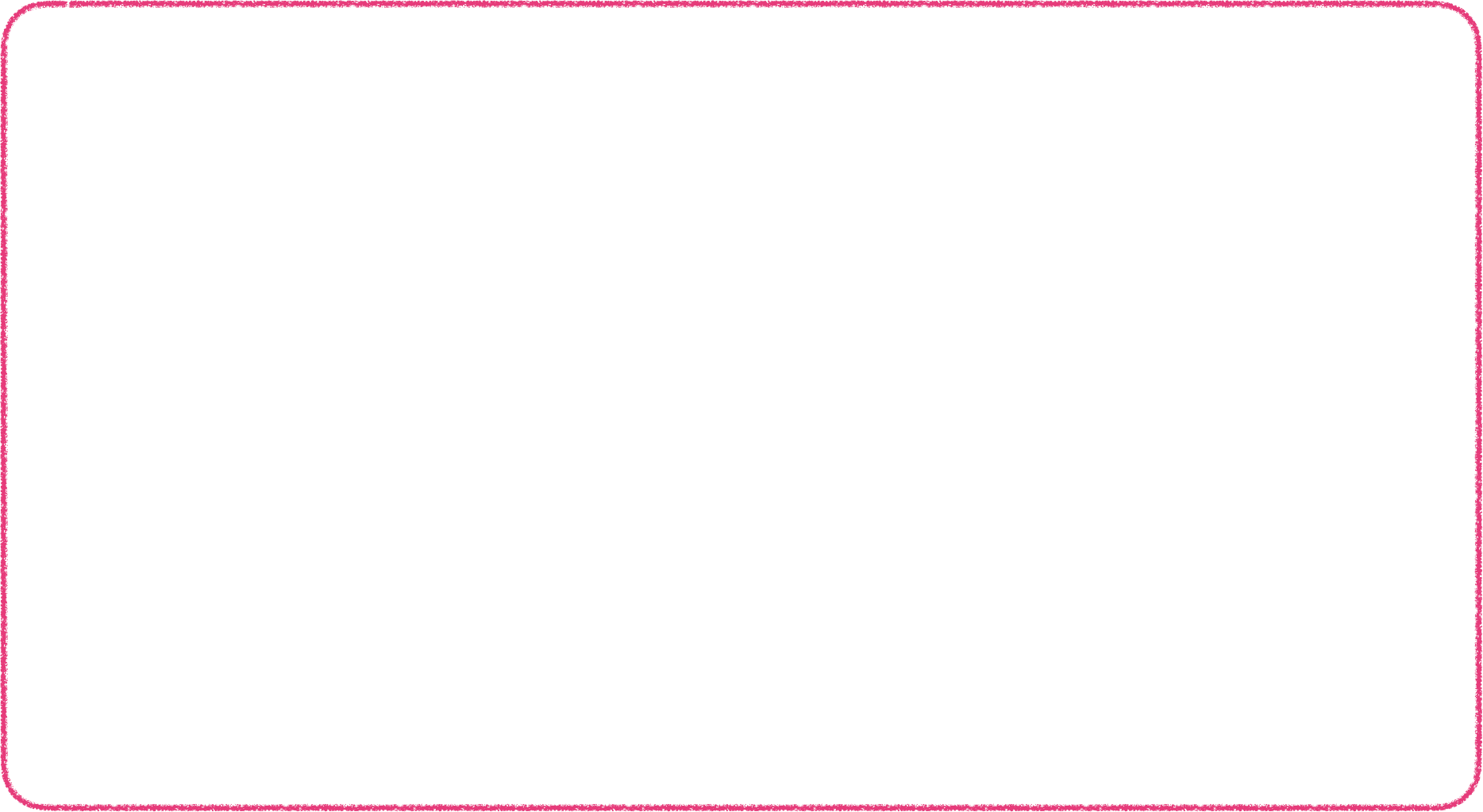 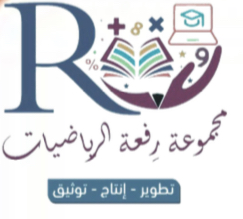 الفصل  ٩ - ٦ خطة حل المسألة
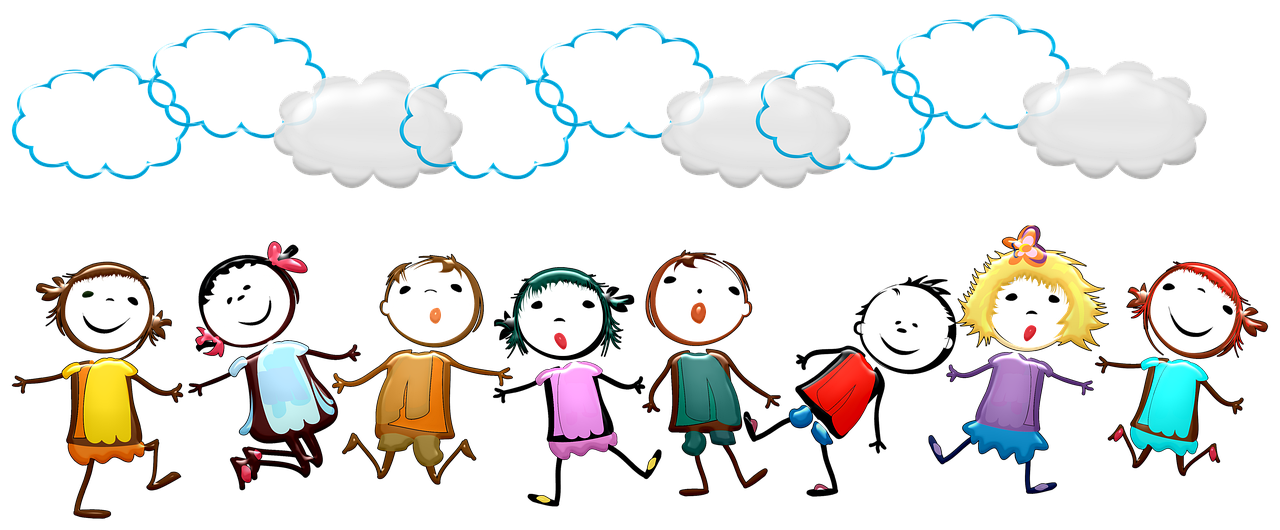 أ/ فاطمة جبران
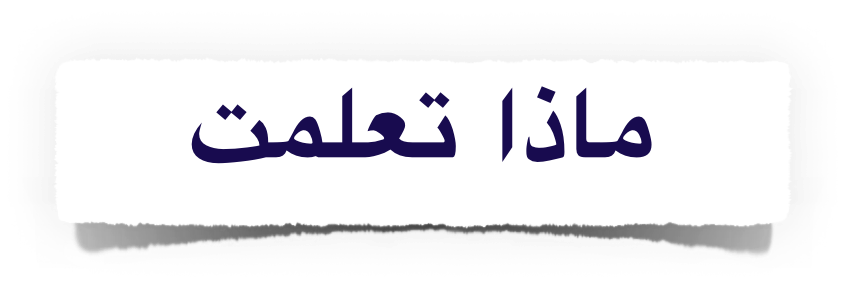 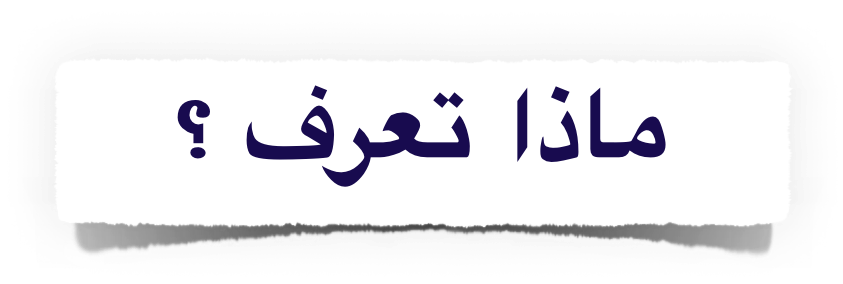 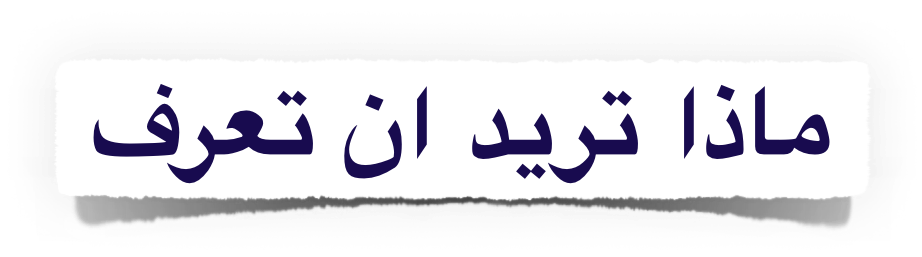 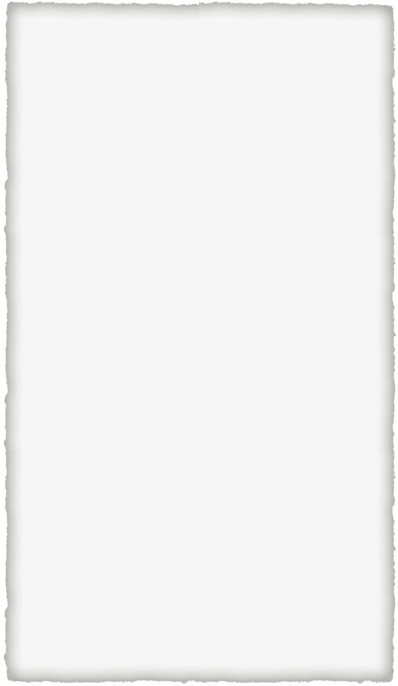 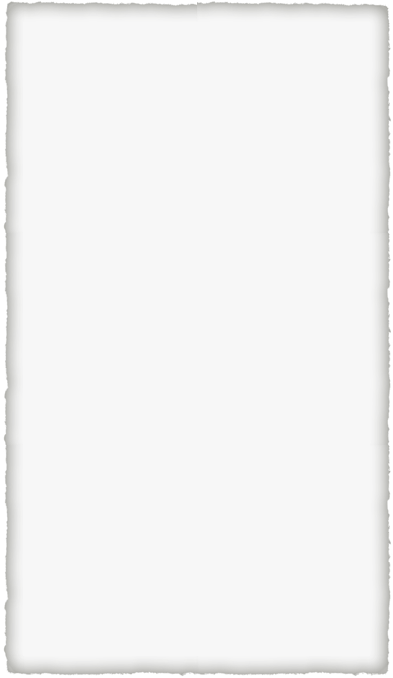 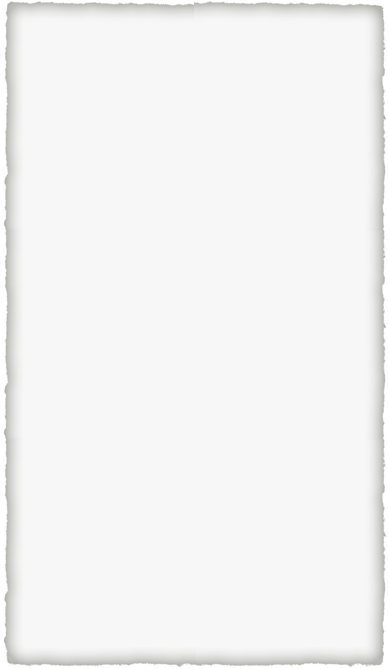 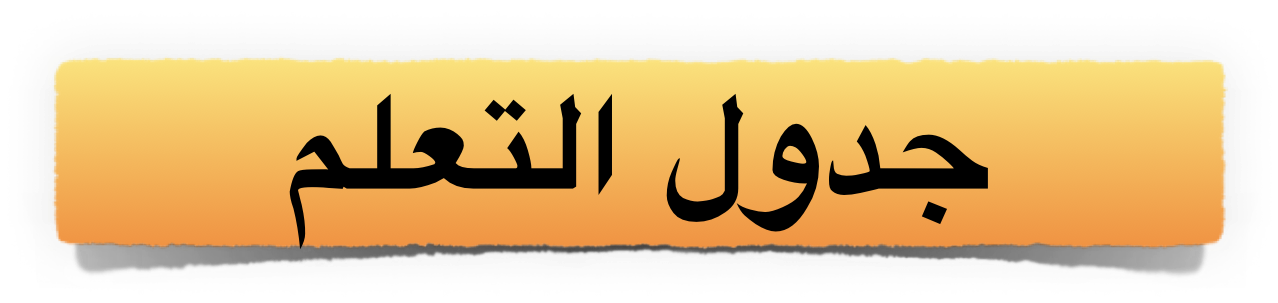 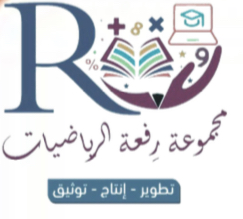 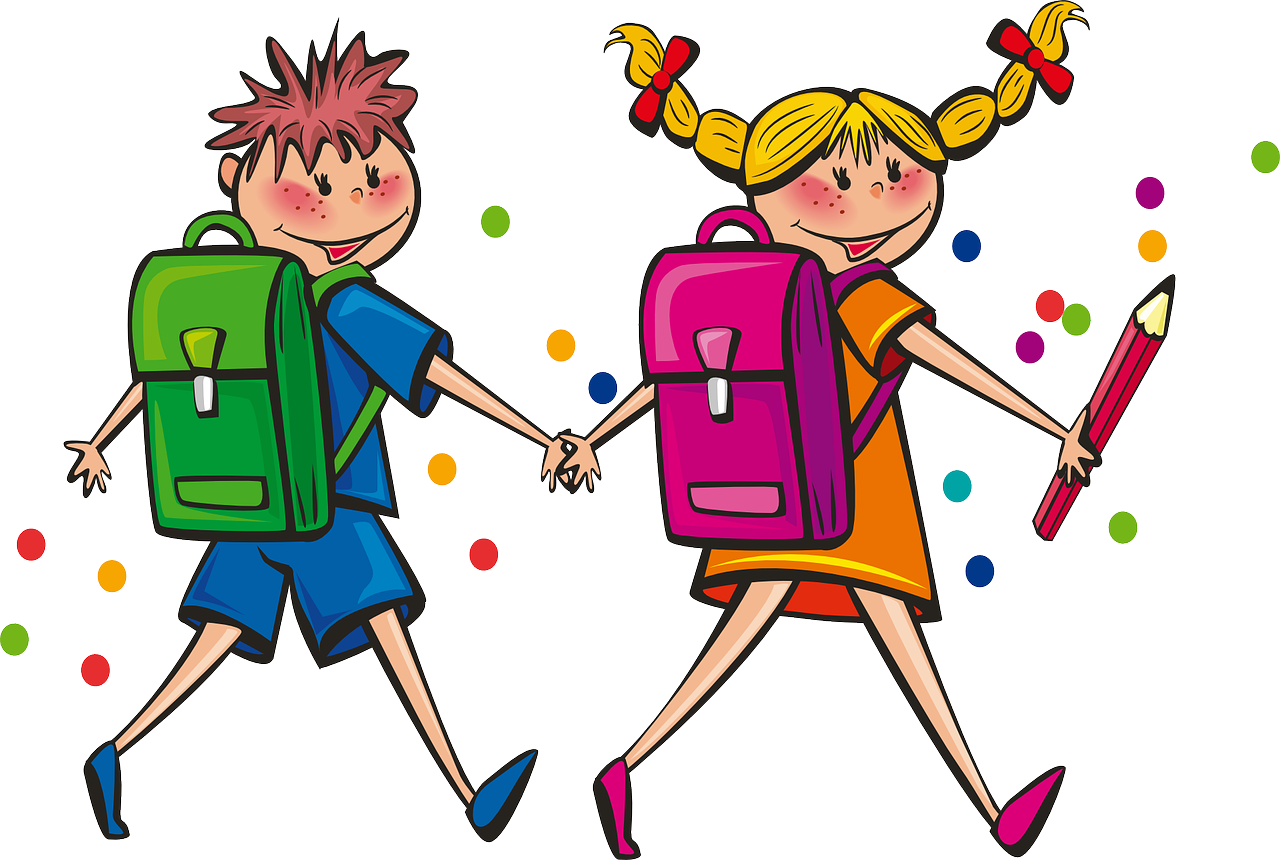 أ/ فاطمة جبران
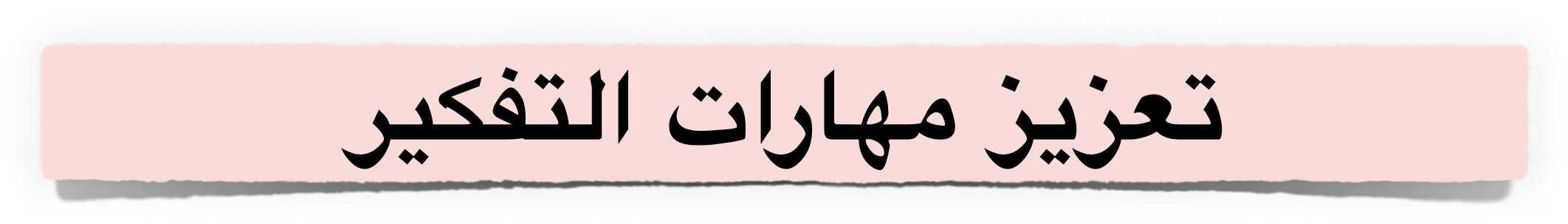 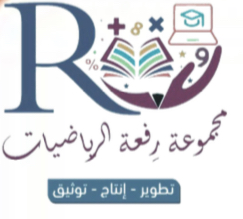 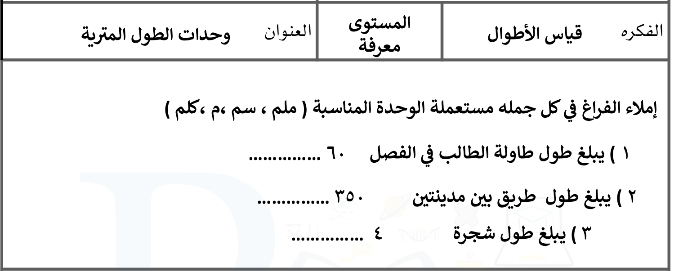 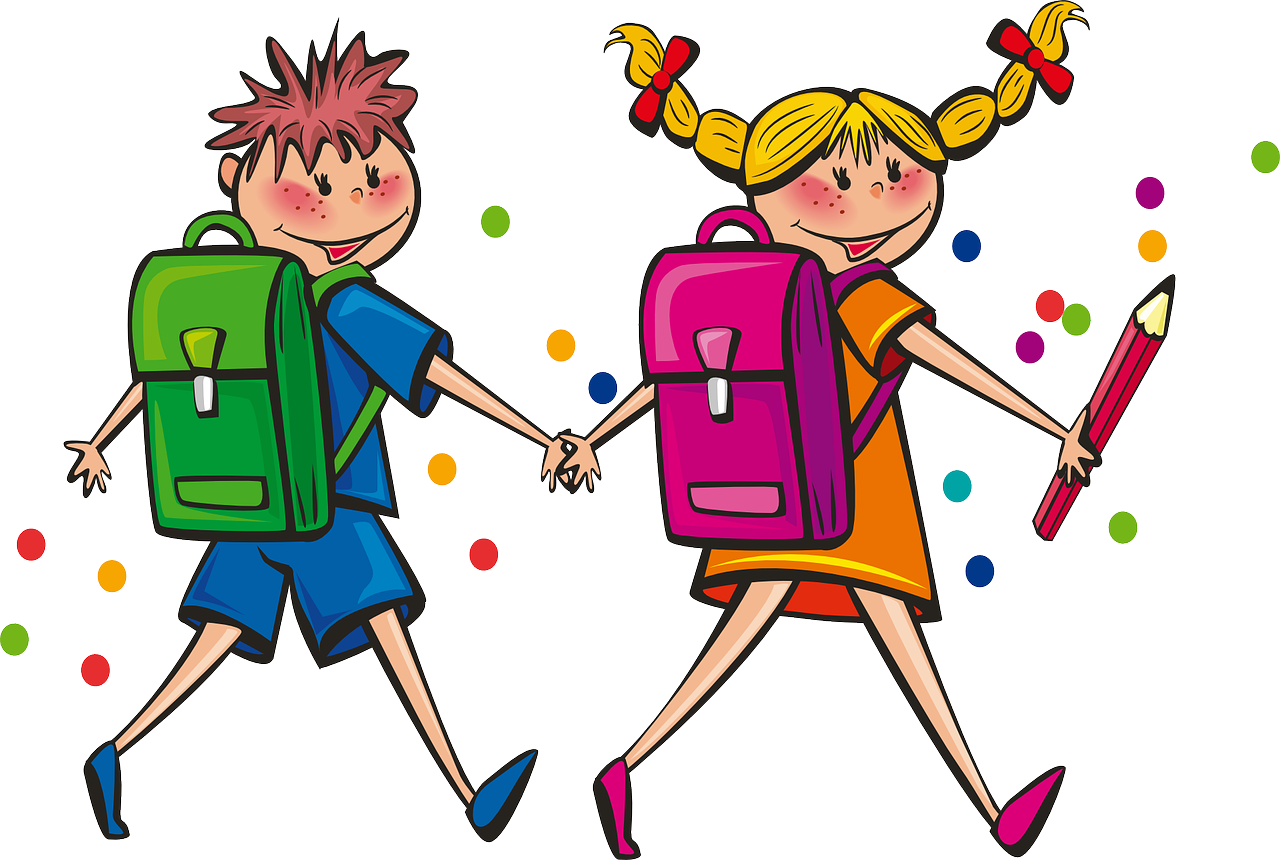 أ/ فاطمة جبران
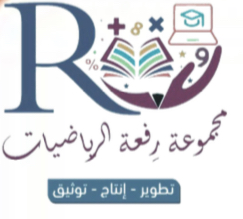 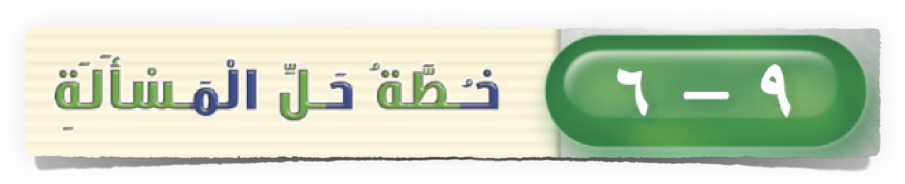 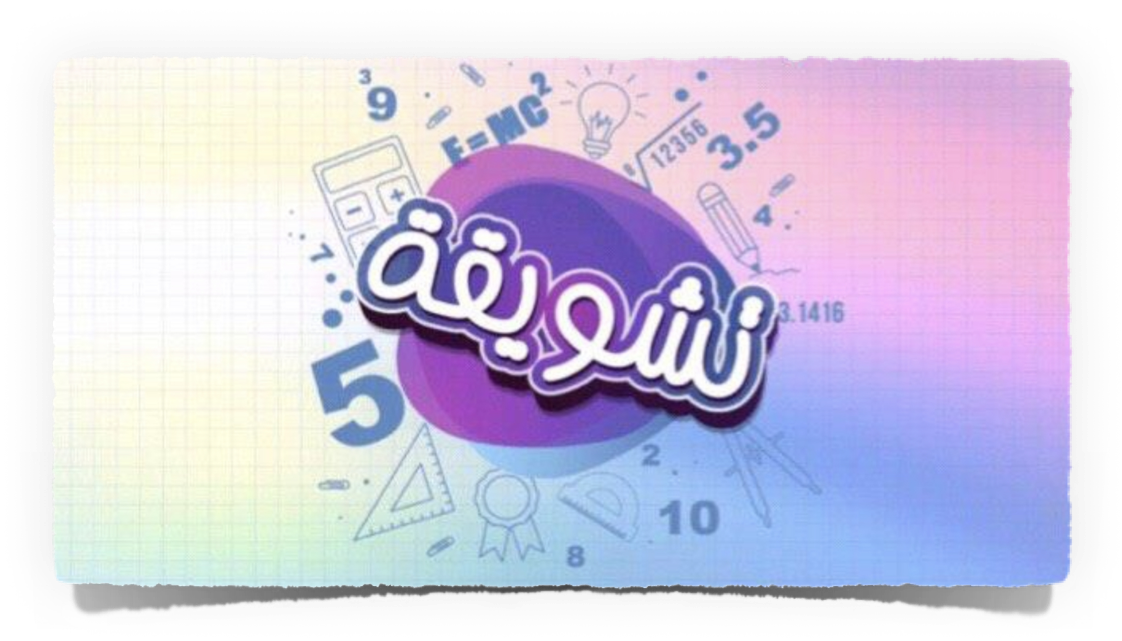 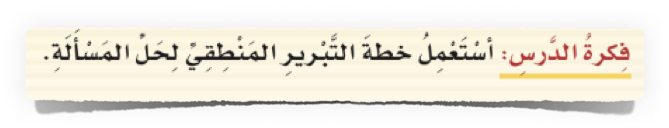 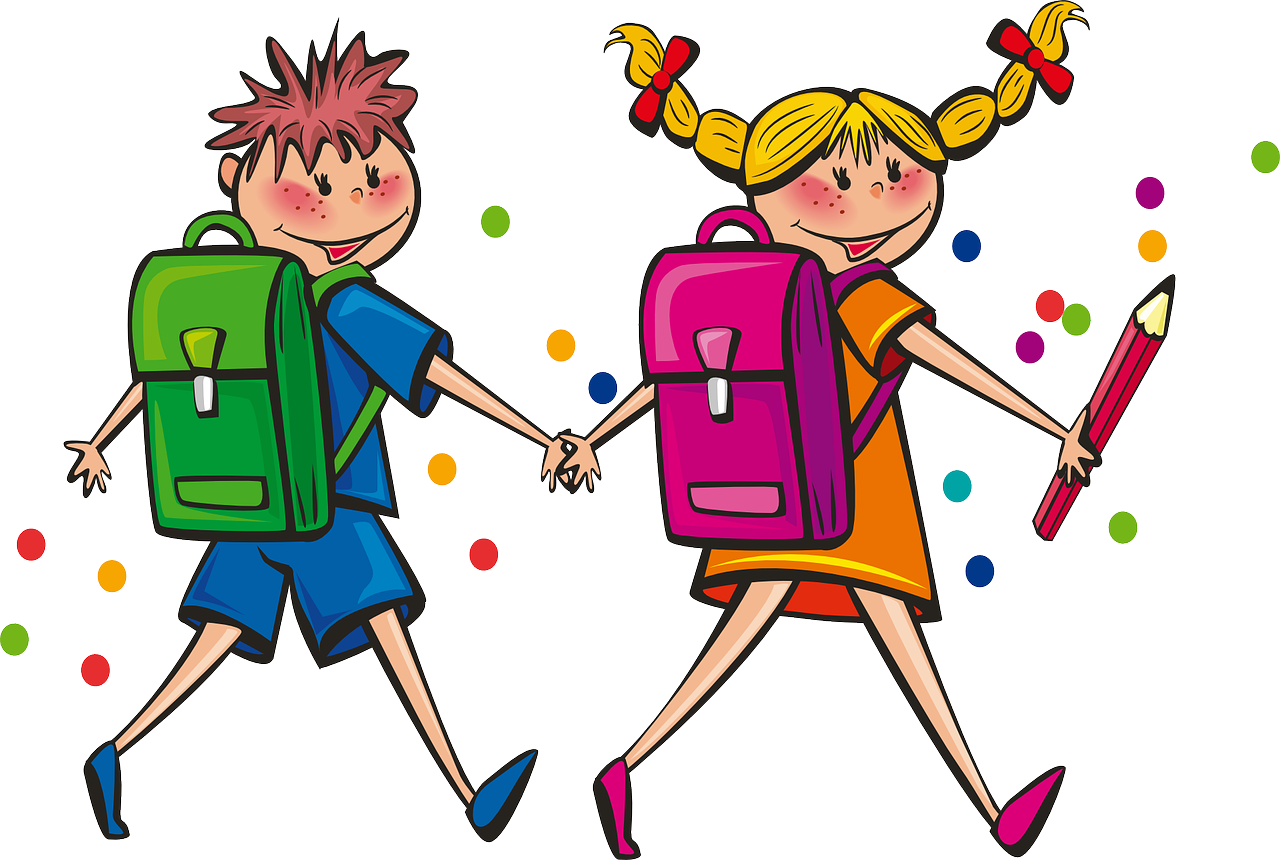 أ/ فاطمة جبران
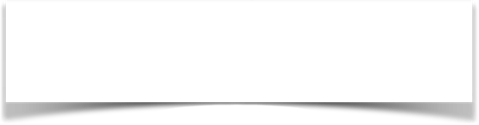 صفحة الكتاب ٣٨
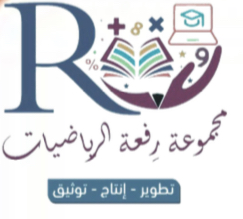 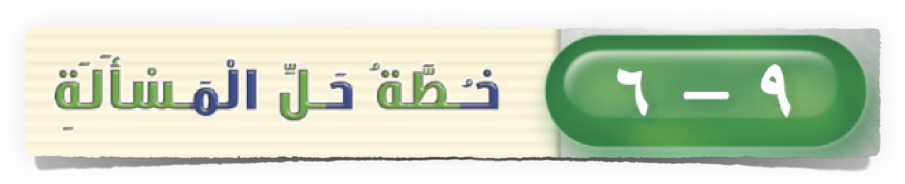 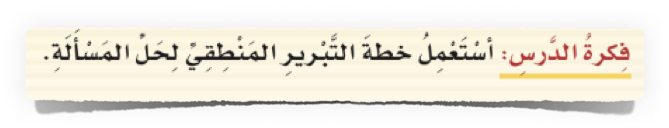 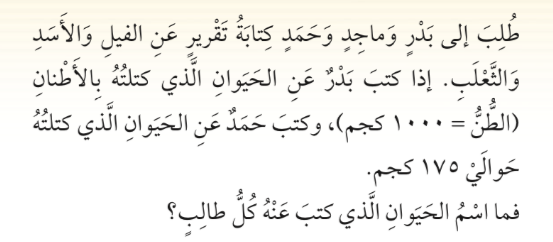 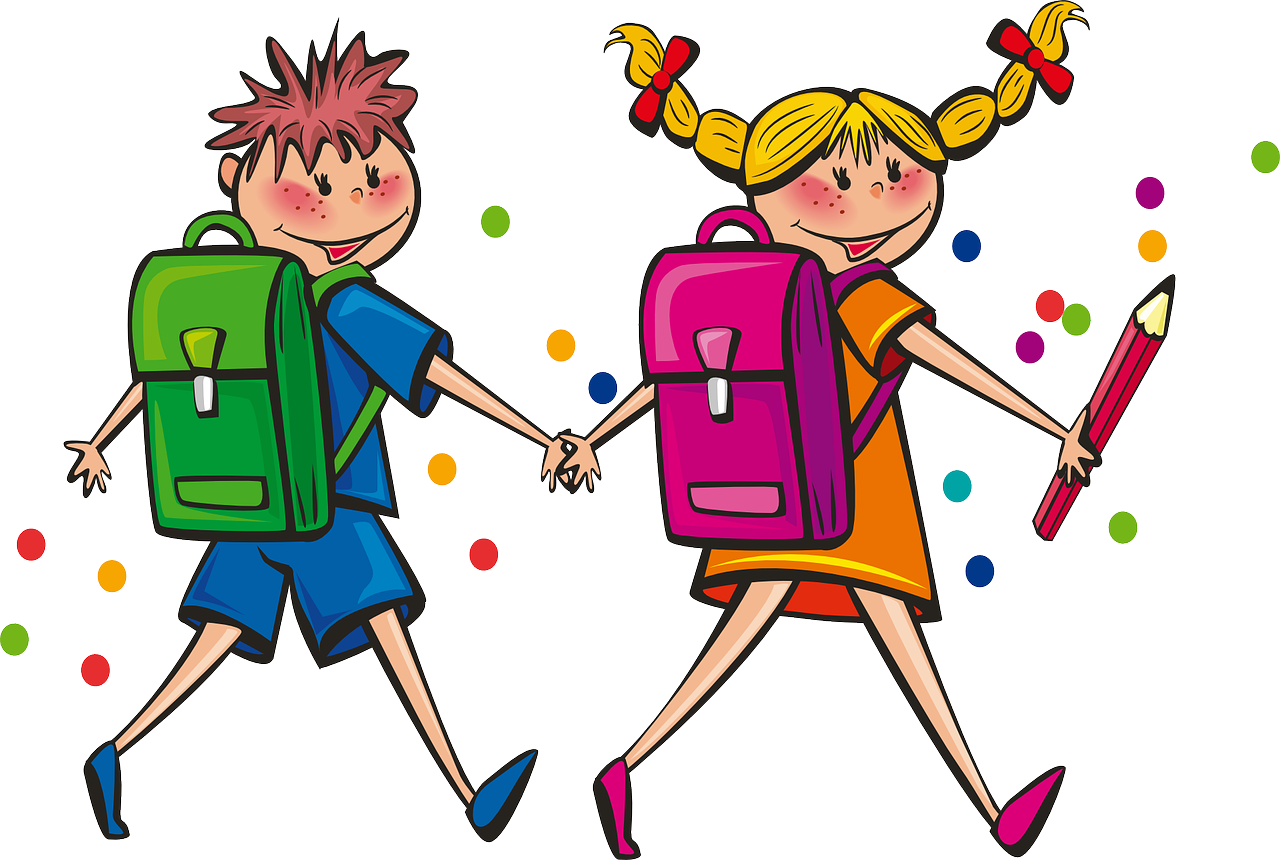 أ/ فاطمة جبران
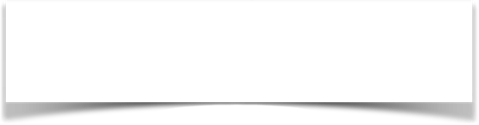 صفحة الكتاب ٣٨
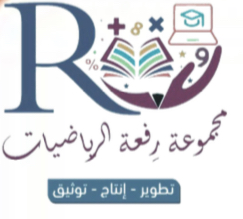 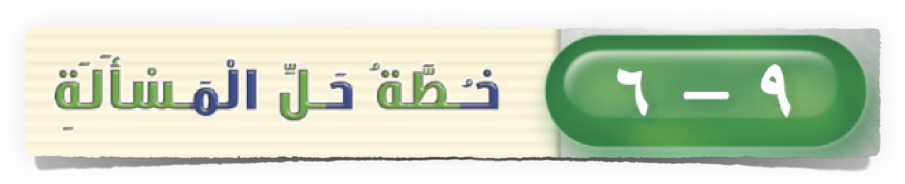 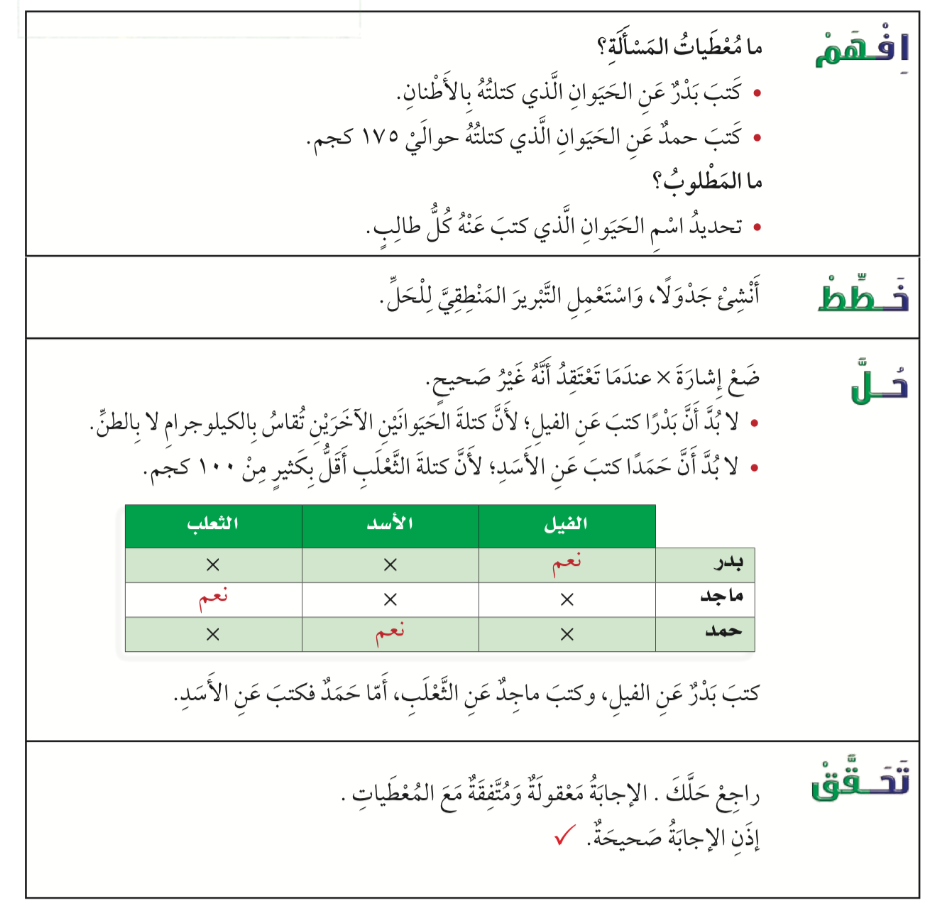 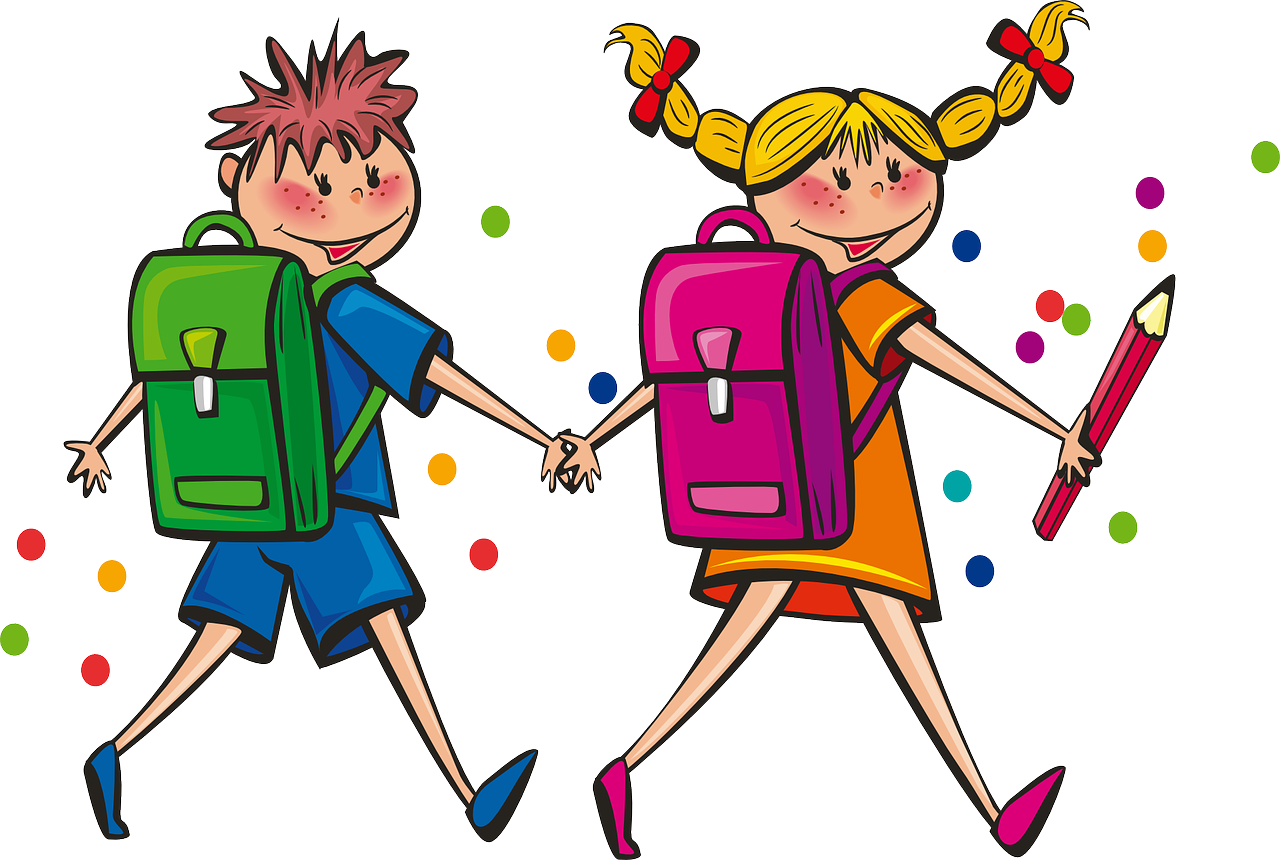 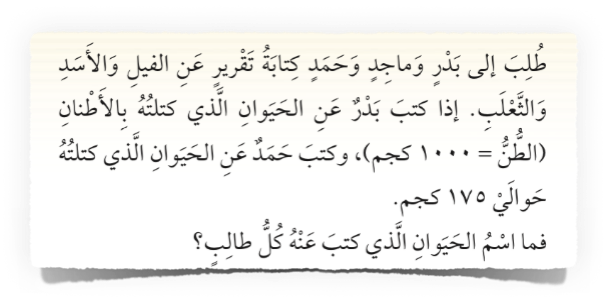 أ/ فاطمة جبران
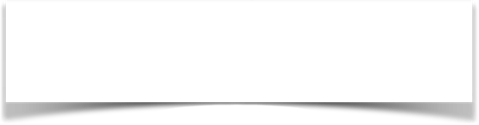 🌟
صفحة الكتاب ٣٩
🌟
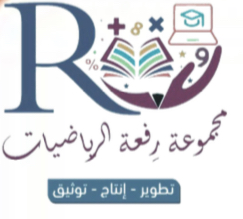 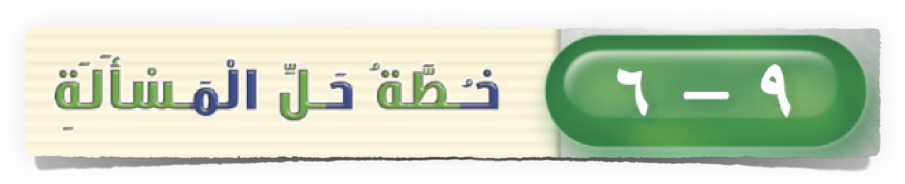 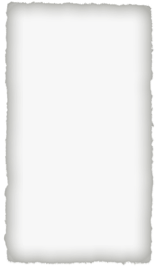 🌟
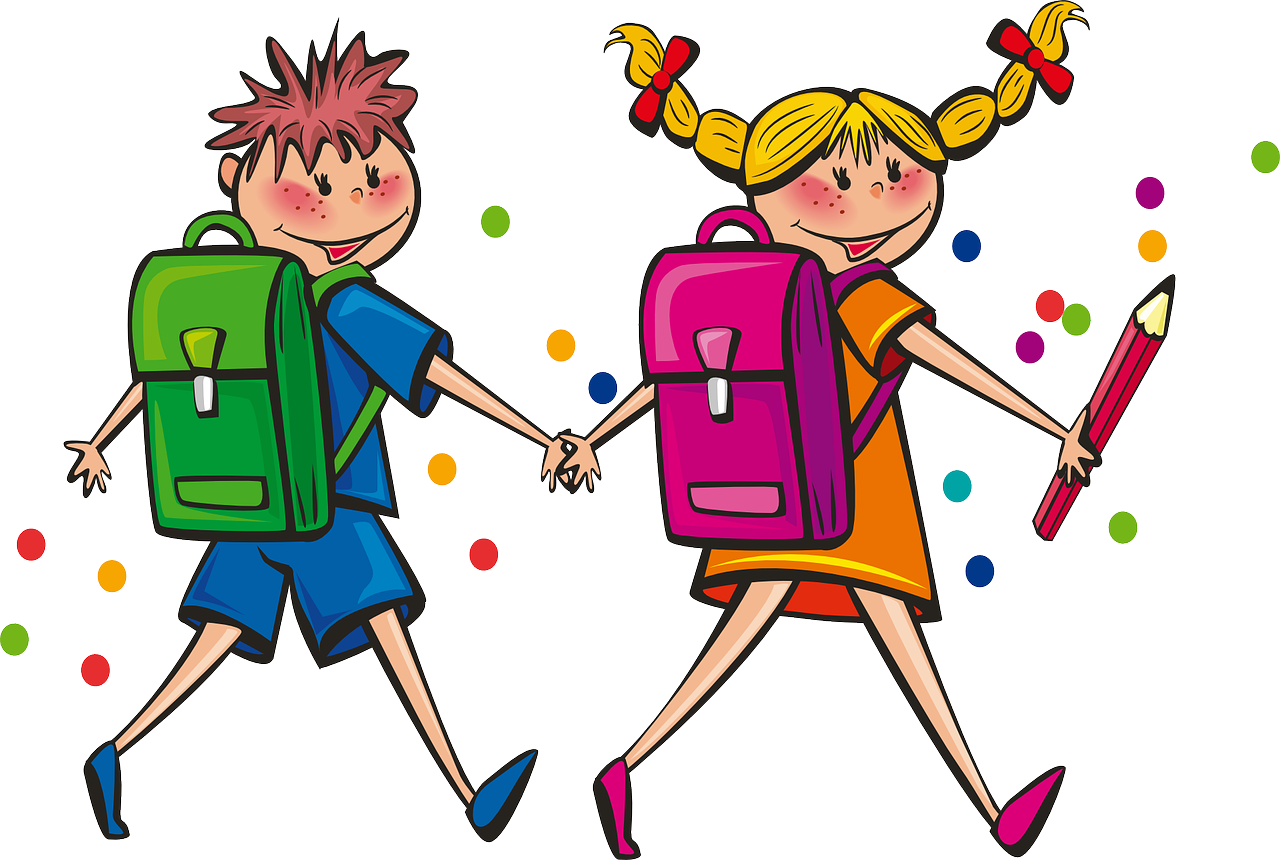 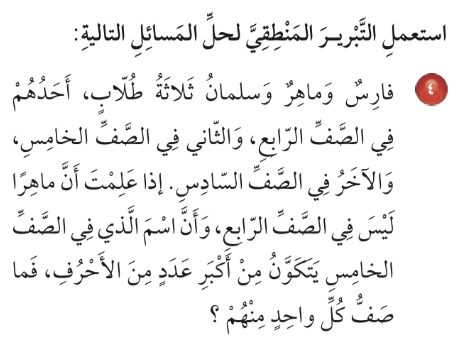 أ/ فاطمة جبران
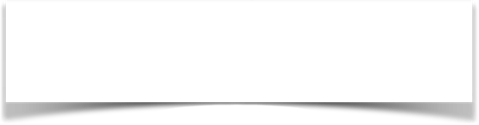 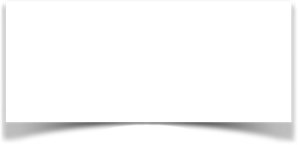 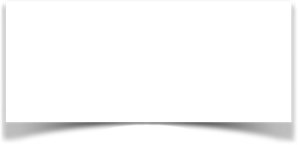 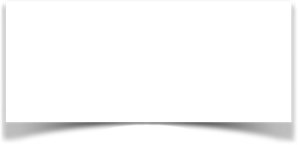 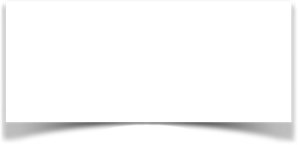 🌟
صفحة الكتاب ٣٩
افهم
خطط
حل
تحقق
🌟
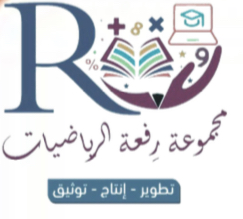 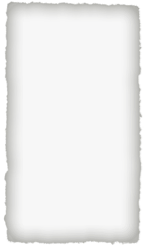 🌟
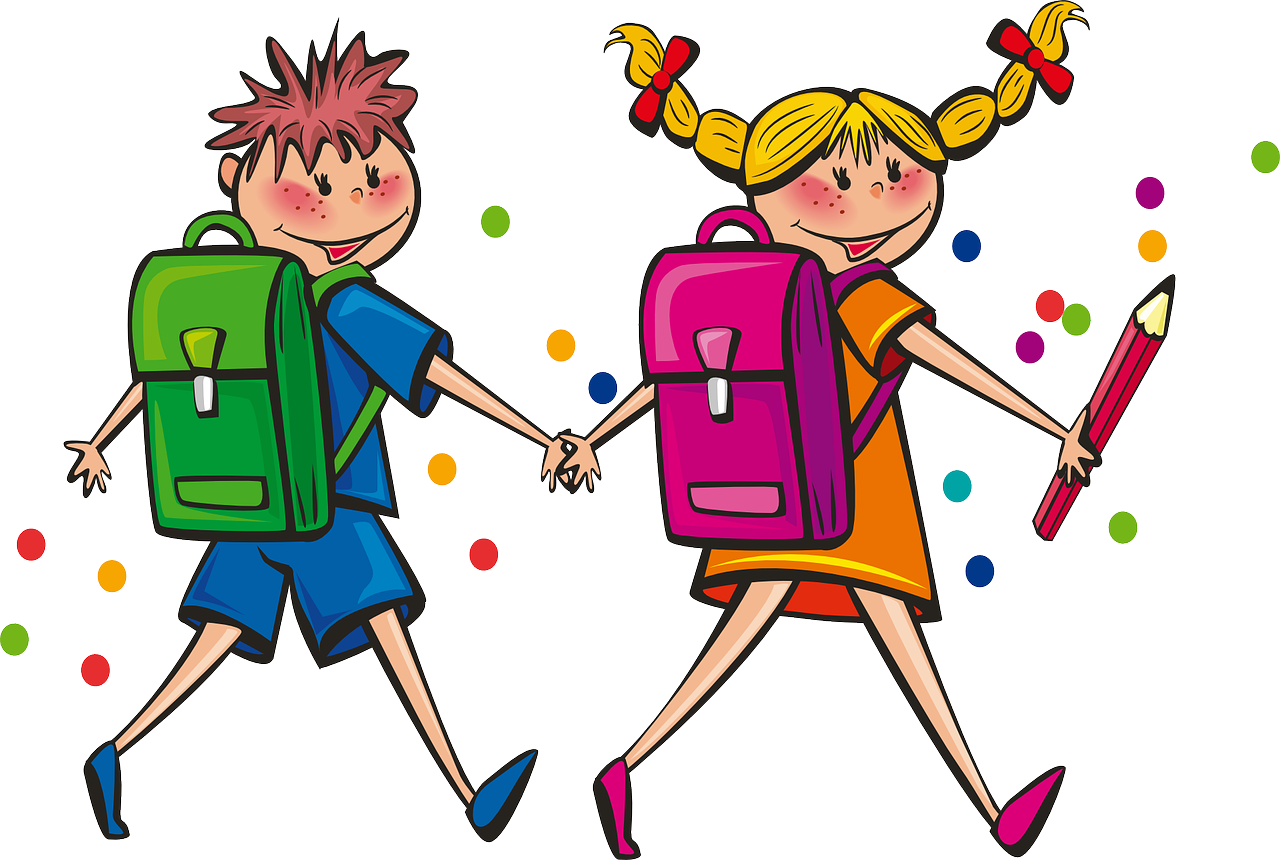 أ/ فاطمة جبران
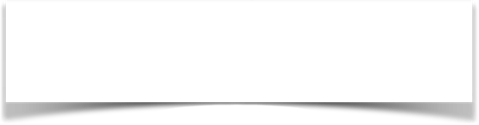 🌟
صفحة الكتاب ٣٩
🌟
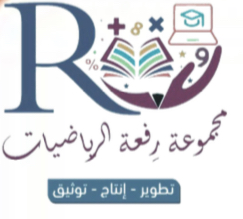 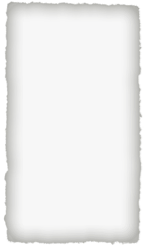 🌟
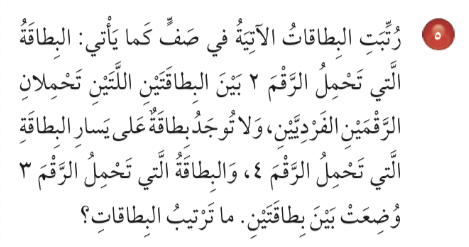 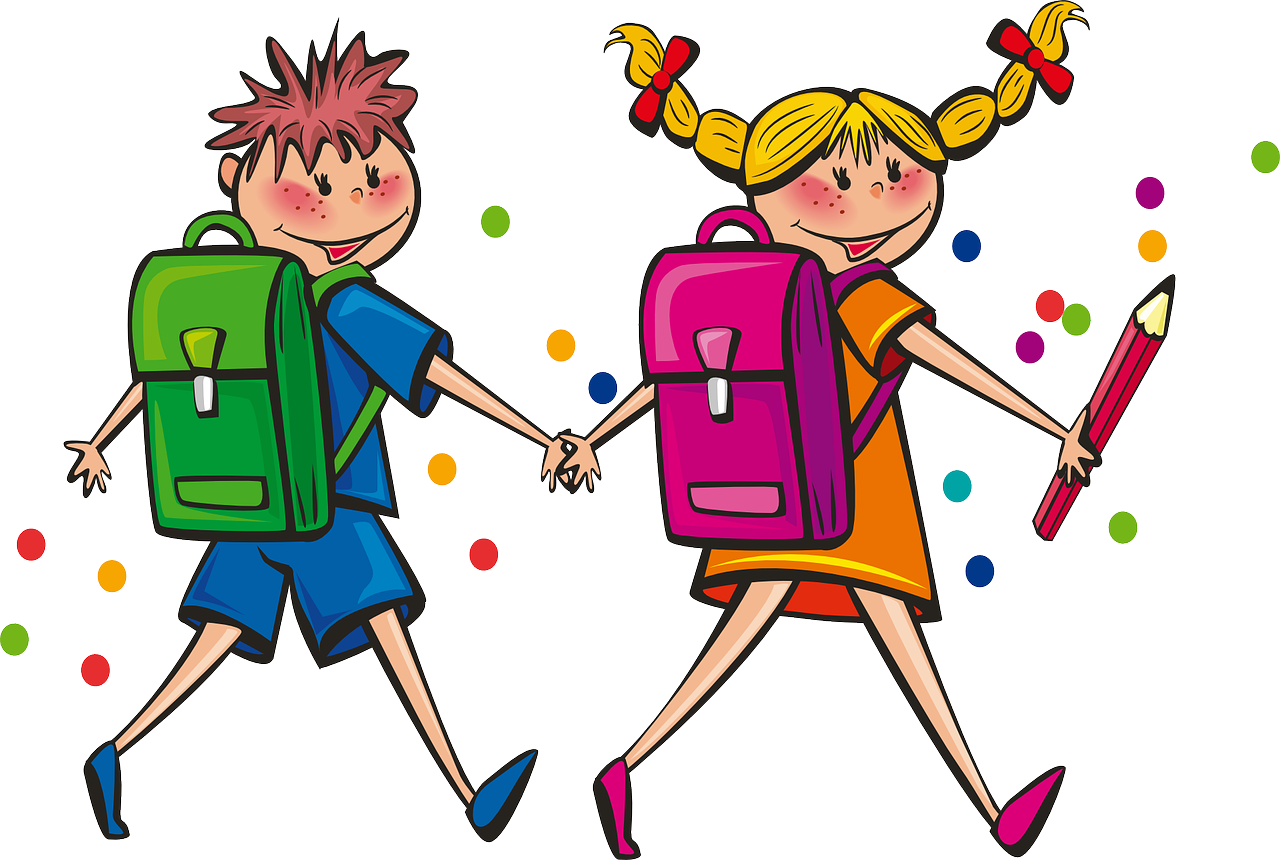 أ/ فاطمة جبران
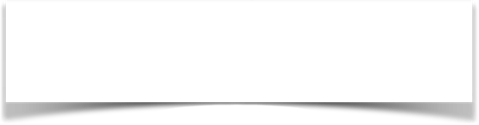 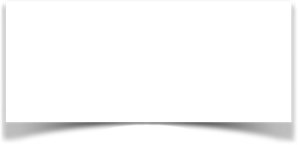 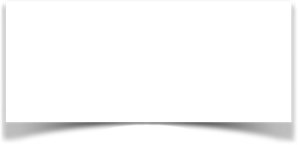 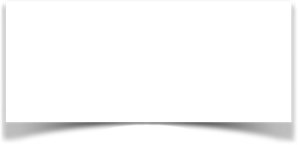 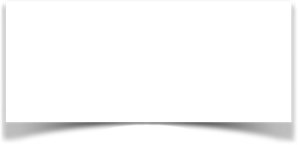 🌟
صفحة الكتاب ٣٩
افهم
خطط
حل
تحقق
🌟
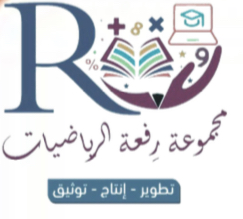 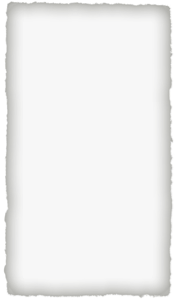 🌟
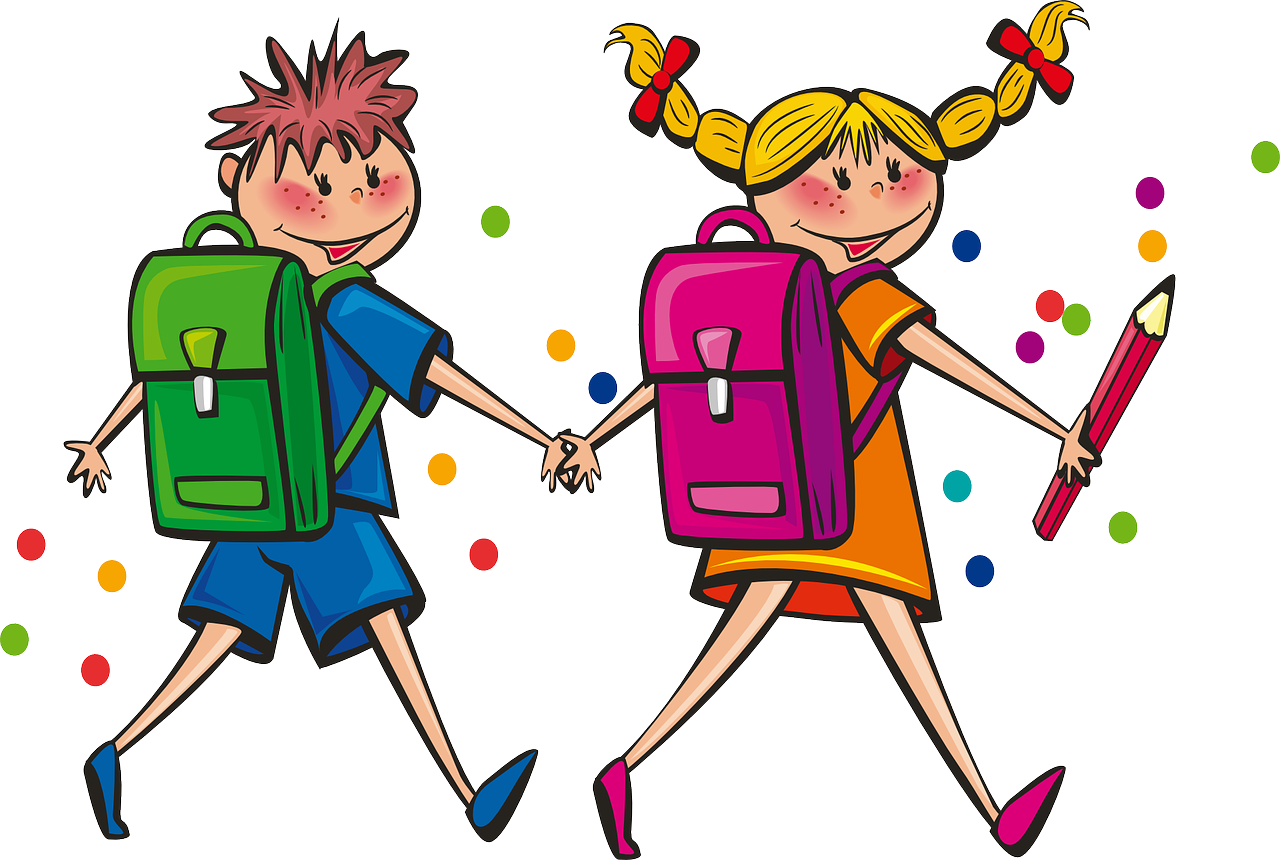 أ/ فاطمة جبران
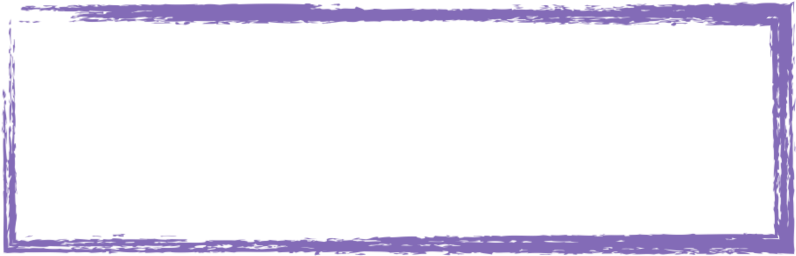 ماذاتعلمت ؟
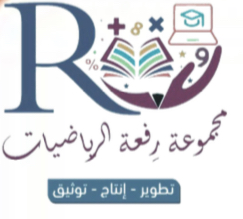 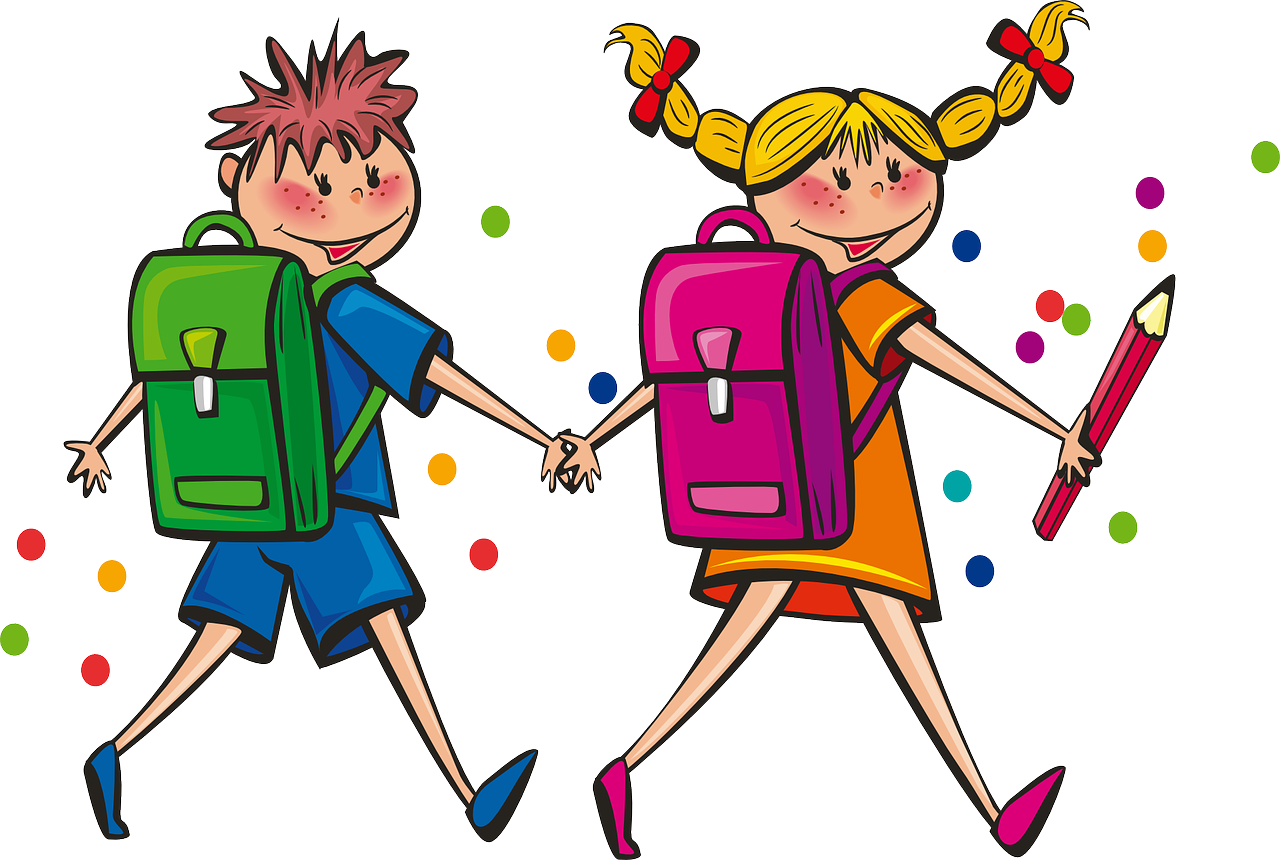 أ/ فاطمة جبران
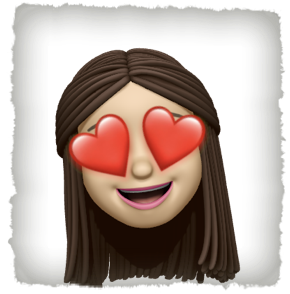 سهل 😍
سهل 😍
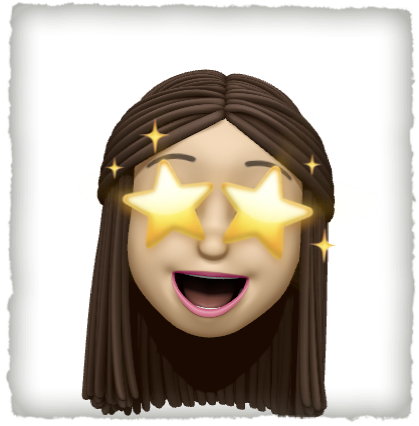 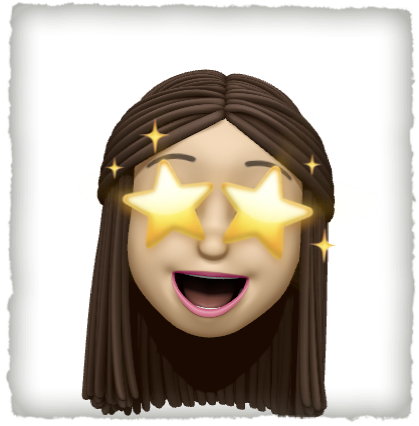 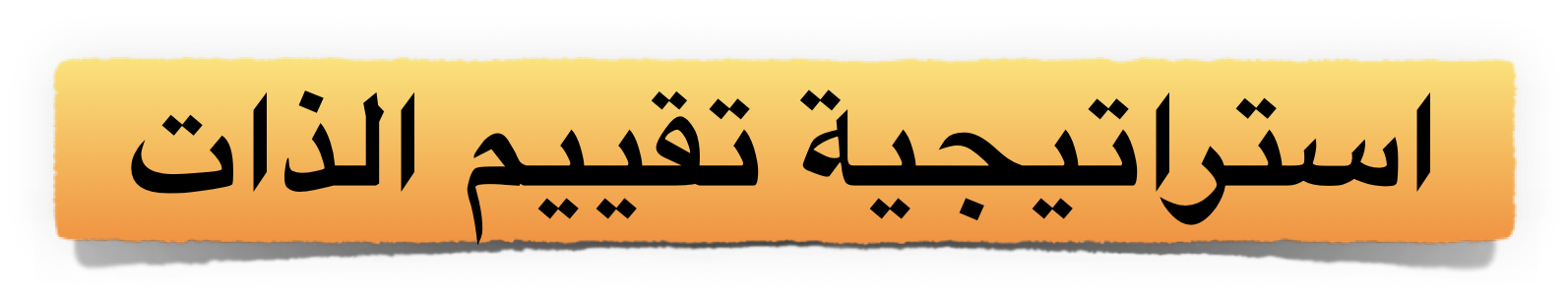 ممتع 🤩
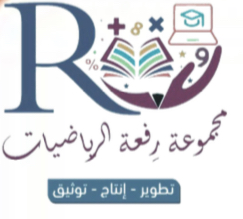 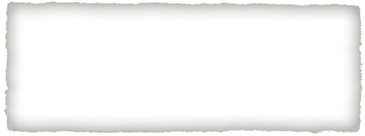 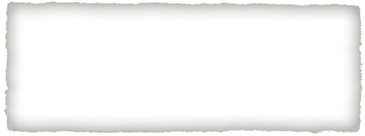 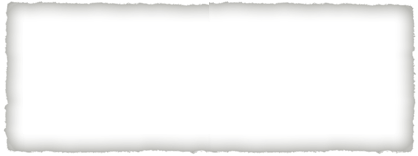 قيم نفسك بالنسبة لفهمك للدرس
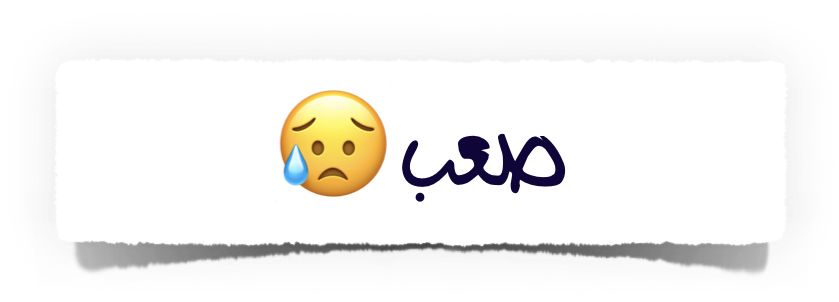 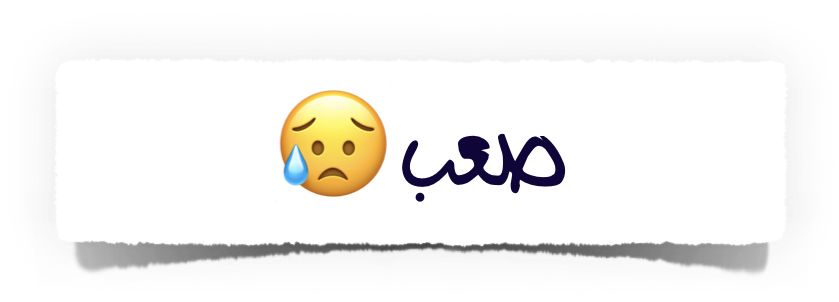 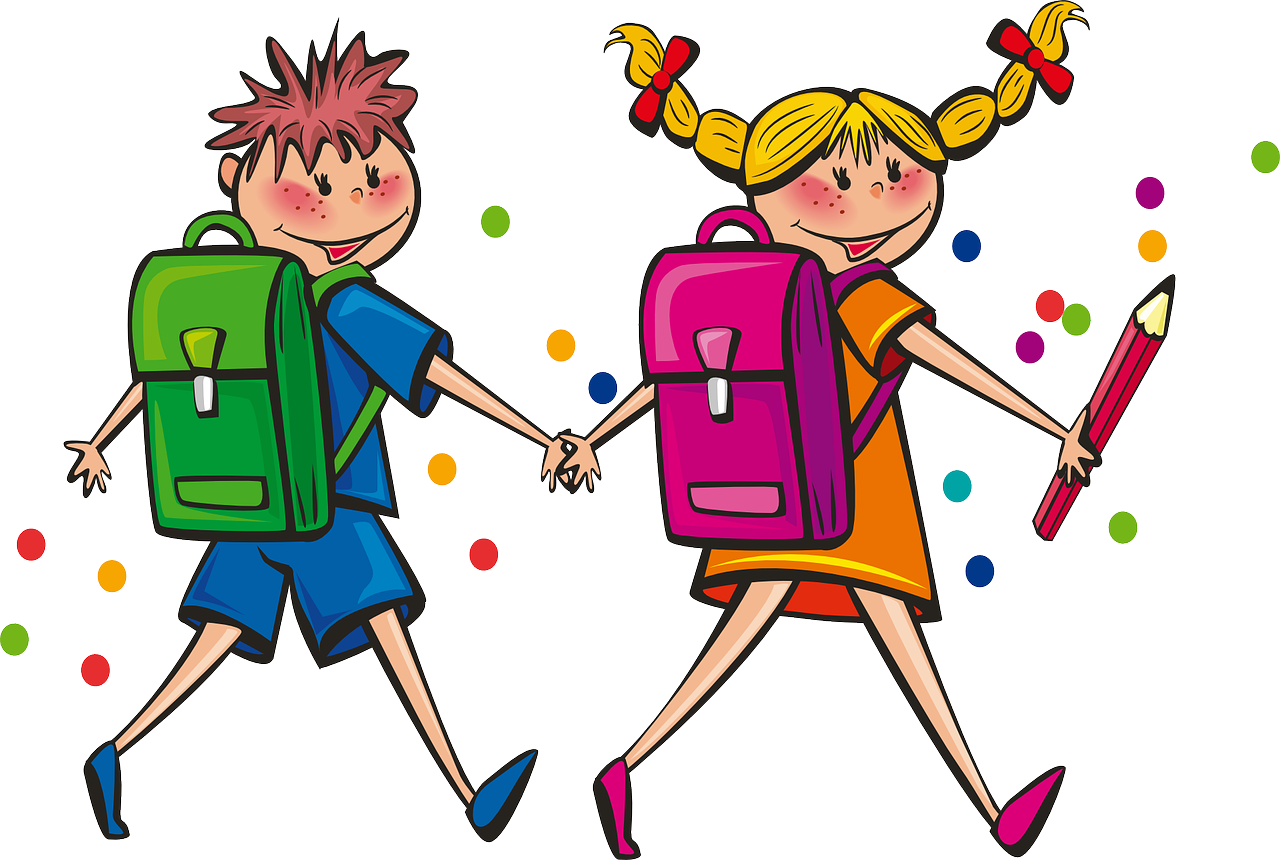 أ/ فاطمة جبران
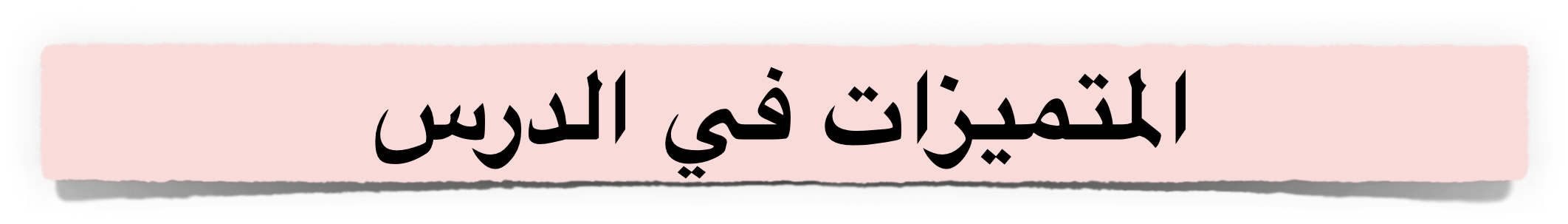 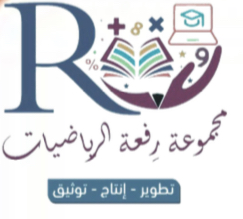 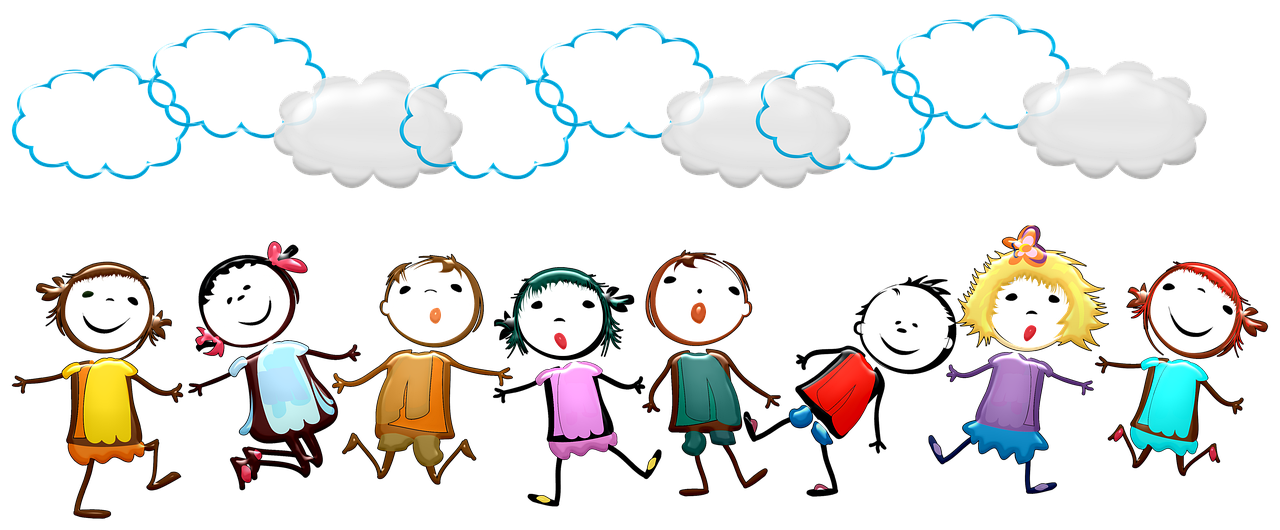 أ/ فاطمة جبران
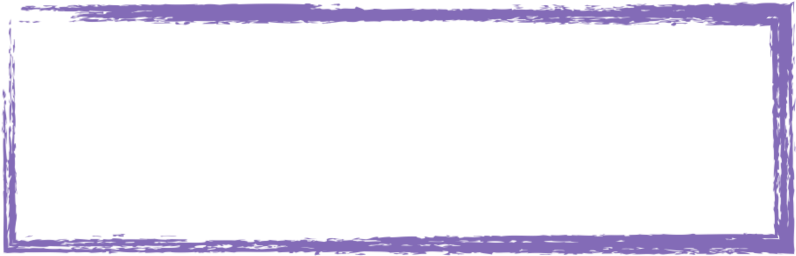 الواجب المنزلي
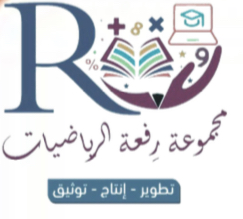 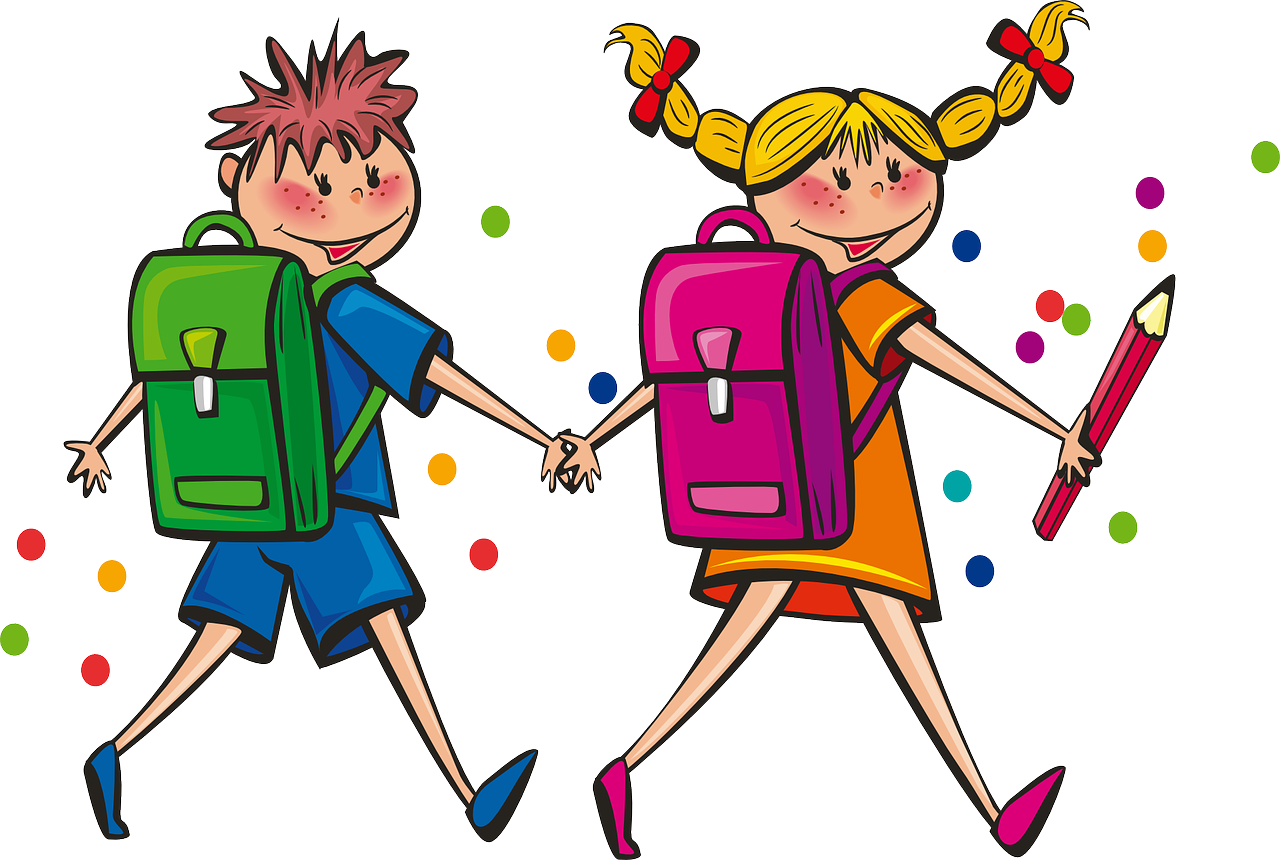 أ/ فاطمة جبران